الصناعة
أ. أحمد حسين الوادعي   asd2362@hotmail.com
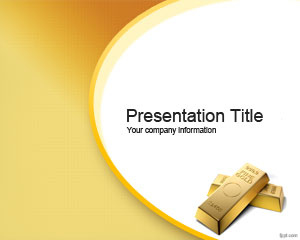 الصناعة هي تحويل المادة الخام
          الى سلعة   
( زراعية – حيوانية – معدنية ) من صورتها الأولى إلى صورتها الأولية ثم إلى صورة أكثر فائدة للإنسان ( بضائع وسلع )
أ. أحمد حسين الوادعي   asd2362@hotmail.com
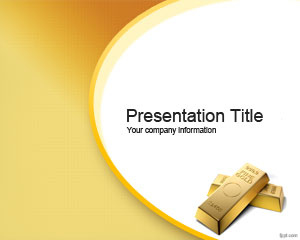 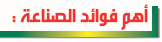 أ. أحمد حسين الوادعي   asd2362@hotmail.com
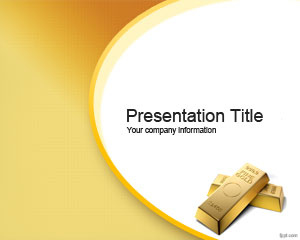 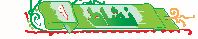 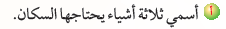 الملابس- الأحذية – الأدوية
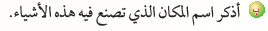 المصانع
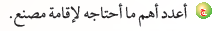 مادة خام – أيدي عمالة  مدربة – 
رّأس مال – معدات - أسواق – طاقة
أ. أحمد حسين الوادعي   asd2362@hotmail.com
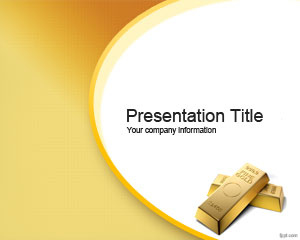 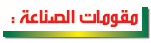 لقيام الصناعة لا بد من توفر عدة مقومات ( عوامل ) اقرأ الشكل ( 37 ) :
أ. أحمد حسين الوادعي   asd2362@hotmail.com
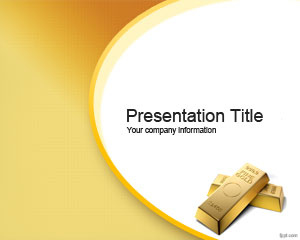 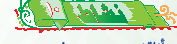 أ- أهم مشكلة تواجه الصناعة في وطني من خلال معرفتي بمقومات الصناعة.
الأيدي العاملة – المادة الخام
ب- أسباب تلك المشكلة.
عدم وجود الأيدي العاملة المدربة – وعدم التوسع في الانتاج الزراعي
ج- المقترحات للحد من هذه المشكلة
عمل دورات تدريبية للعمال والاستعانة بالعمالة الوافدة المدربة – والتوسع في الانتاج الزراعي
أ. أحمد حسين الوادعي   asd2362@hotmail.com
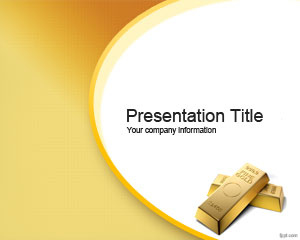 أقسام الصناعات في وطننا
أ. أحمد حسين الوادعي   asd2362@hotmail.com
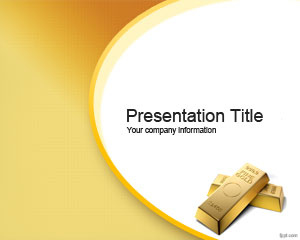 نشاط11
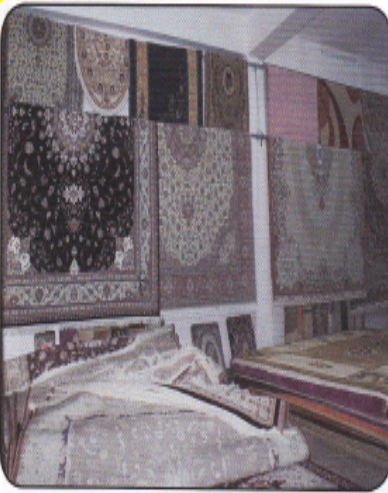 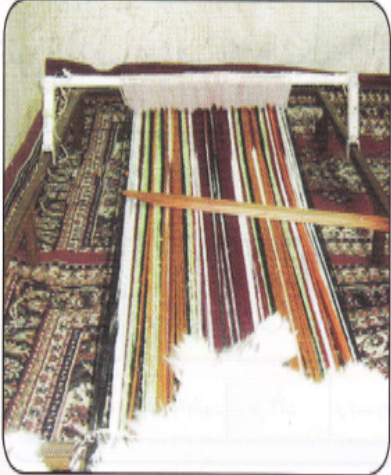 ج- أسمي المواد الخام المستخدمة في كل من هاتين الصورتين.
أ- أحدد النشاط السكاني في الصورتين.
صناعة السجاد
الخيوط والأصواف
ب- أذكر الفرق بين الصورتين.
الصورة 41 تستخدم معدات بدائية 
والثانية معدات حديثة
د- أسمي أحد المصانع في منطقتي 
التي تزاول النشاط نفسه
السريع
أ. أحمد حسين الوادعي   asd2362@hotmail.com
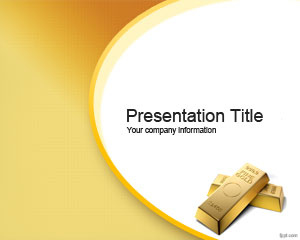 أهم الصناعات في وطني :
أ. أحمد حسين الوادعي   asd2362@hotmail.com
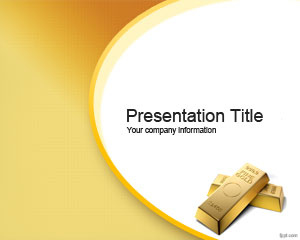 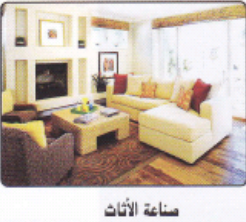 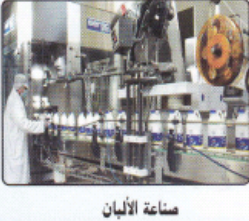 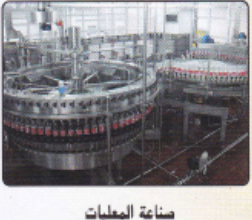 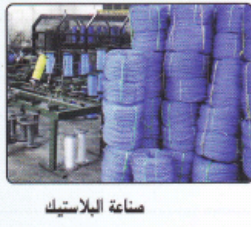 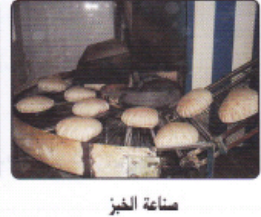 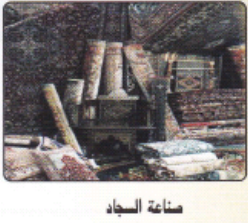 أ. أحمد حسين الوادعي   asd2362@hotmail.com
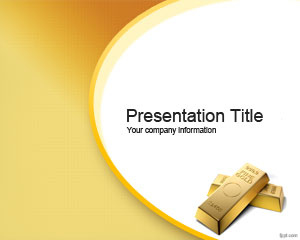 نشاط12
أ- ما الصناعات التي من الممكن أن تقوم على : الأسماك - الخضروات - الفواكه؟
المعلبات
ب- أقرأ العبارات الآتية، ثم أكمل :
لو كنت أمتلك مالاً كثيراً لفكرت في إنشاء مصنعٍ أسميه ......................... وينتج هذا المصنع ......................... ليستفاد منه في .........................وسوف أتصدق بنسبة من الأرباح 
وقدرها......................
ج- أكمل العبارة الآتية، ثم أكتبها باستخدام الحاسب وأعلقها في فصلي:
              أنا أحب                          وآكل مما                 في     	     أرضه وألبس مما                     في مصانعه.
وطني
أزرعه
يصنع
أ. أحمد حسين الوادعي   asd2362@hotmail.com
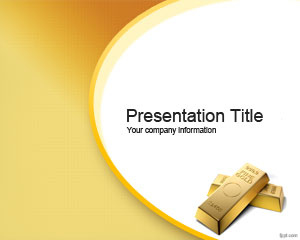 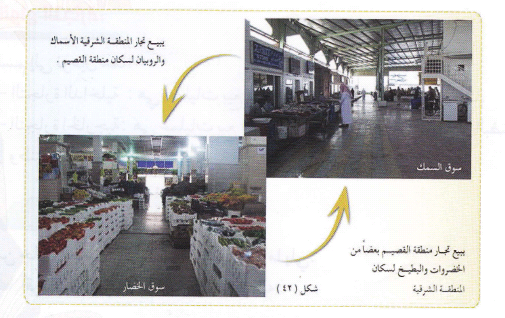 أ. أحمد حسين الوادعي   asd2362@hotmail.com